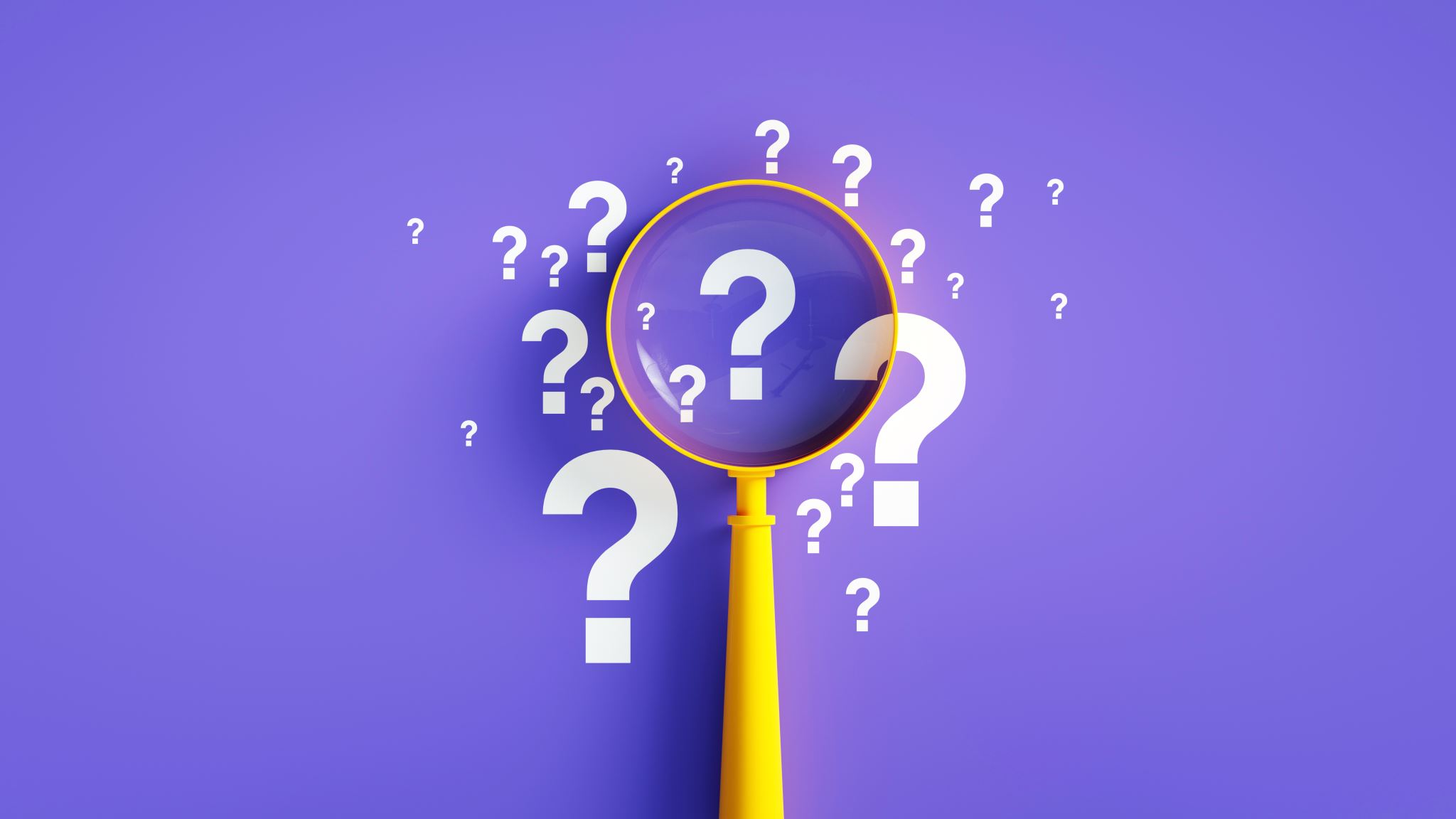 Student Affairs Assessment Progress Report
February 2022
2017 – 2022 ASSESSMENT Progress
Updated the Assessment Council name, charge and leadership
Completed a program review for the Division of Student Affairs
Created definitions and rubrics for divisional learning goals
Created a co-curricular catalog with learning outcomes for 100+ programs
Transitioned to a university-wide survey product (Qualtrics)
Purchased a new community engagement platform (RamConnect)
Developed a dashboard to provide insight on what students do after graduation
Created peer institutions lists
Compiled a comprehensive list of the division’s technology
2017 – 2022 ASSESSMENT Progress
Expanded the Student Affairs Assessment website and resources
Created a schedule for coordinating large-scale surveys
Recommended nine questions for measuring student learning
Purchased the new CAS standards
Encouraged CITI training for faculty/staff involved in assessment
Created a shared space for electronic assessment information
Benchmarked multiple offices and programs against peer institutions
Conducted the first experiential learning and internship survey